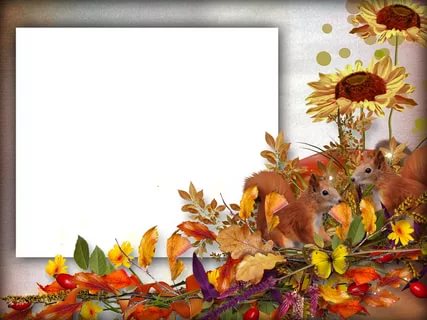 КМҚК №18 “Балдырған ” балабақшасы
Ашық ұйымдастырылған оқу қызметі

Білім беру саласы: «Коммуникация»
Ұйымдастырылған оқу қызметі: Сөйлеуді дамыту
Тақырыбы: «Төрт түлік»

№16 “Күншуақ” ортаңғы тобы


                 Тәрбиеші: Даулеткереева Л.Б

2018-2019 оқу жылы
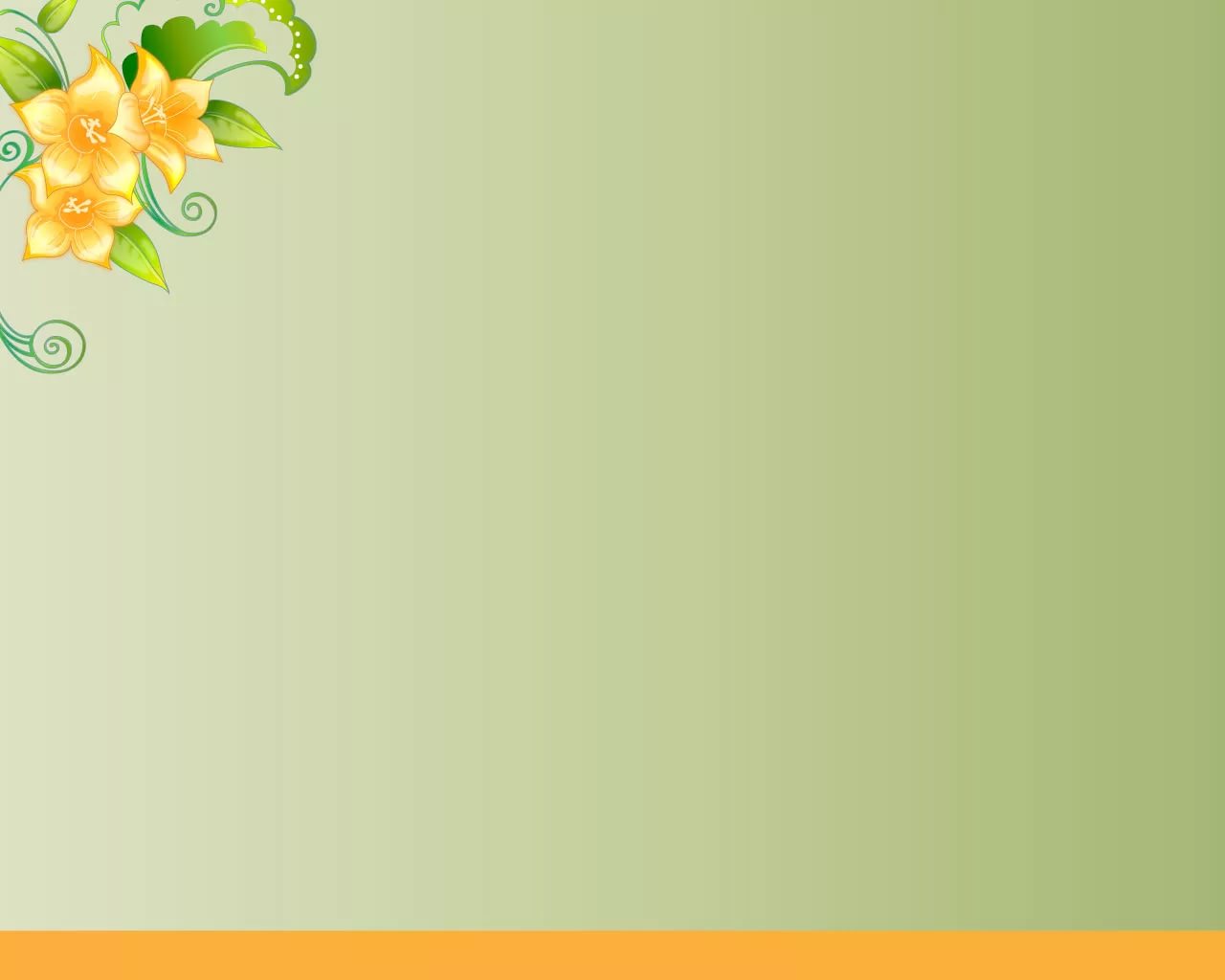 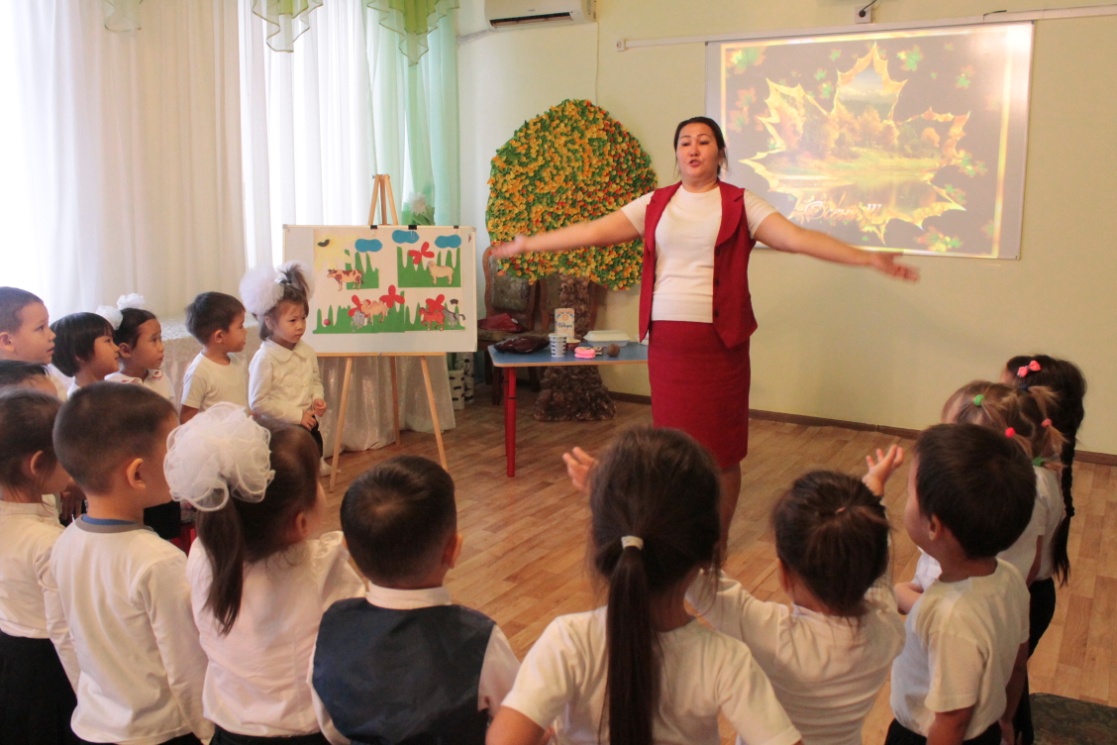 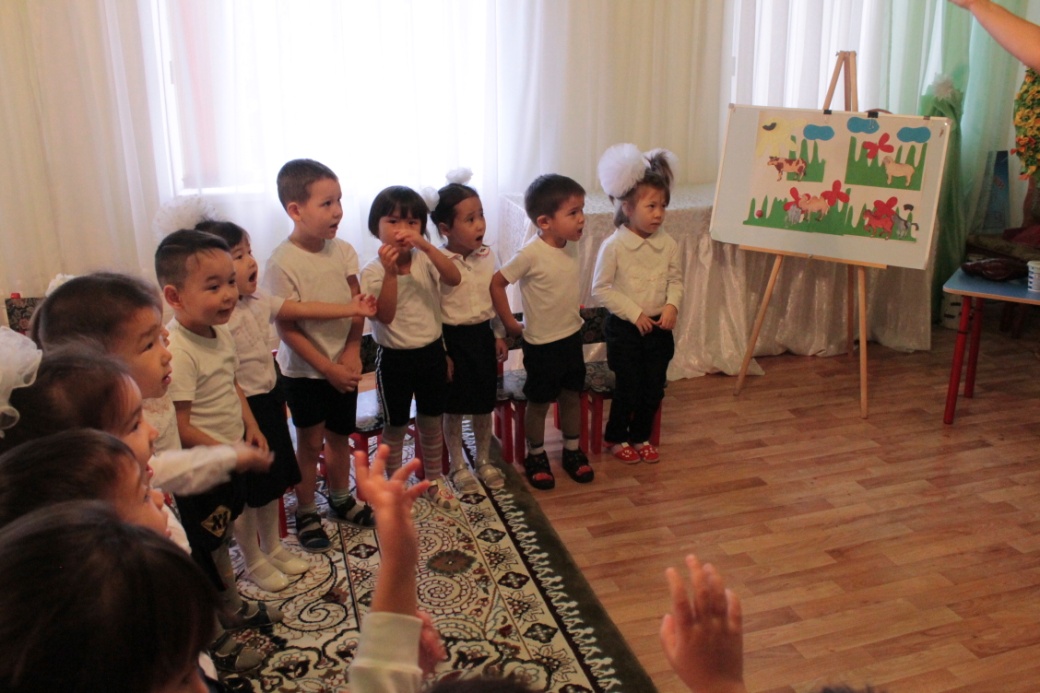 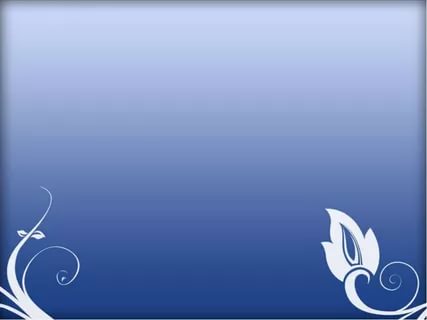 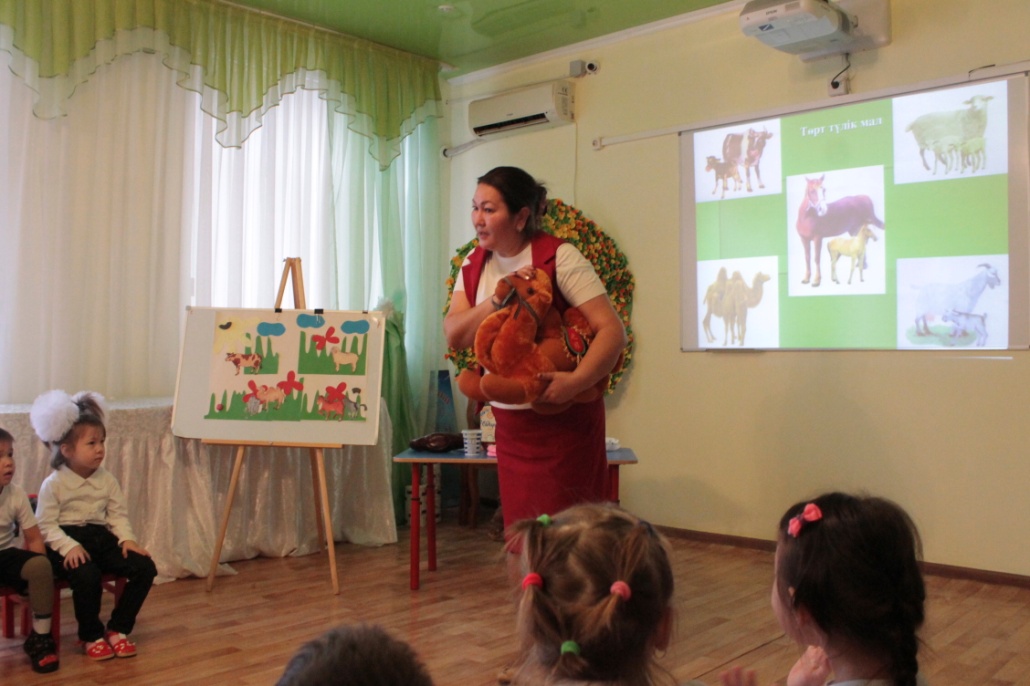 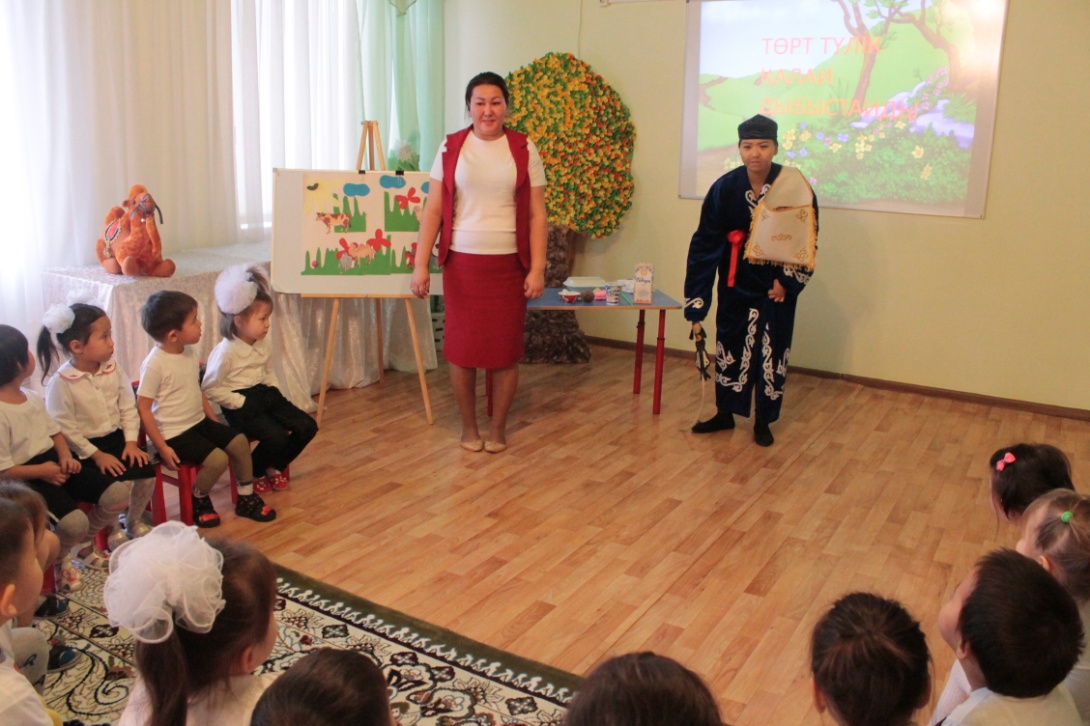 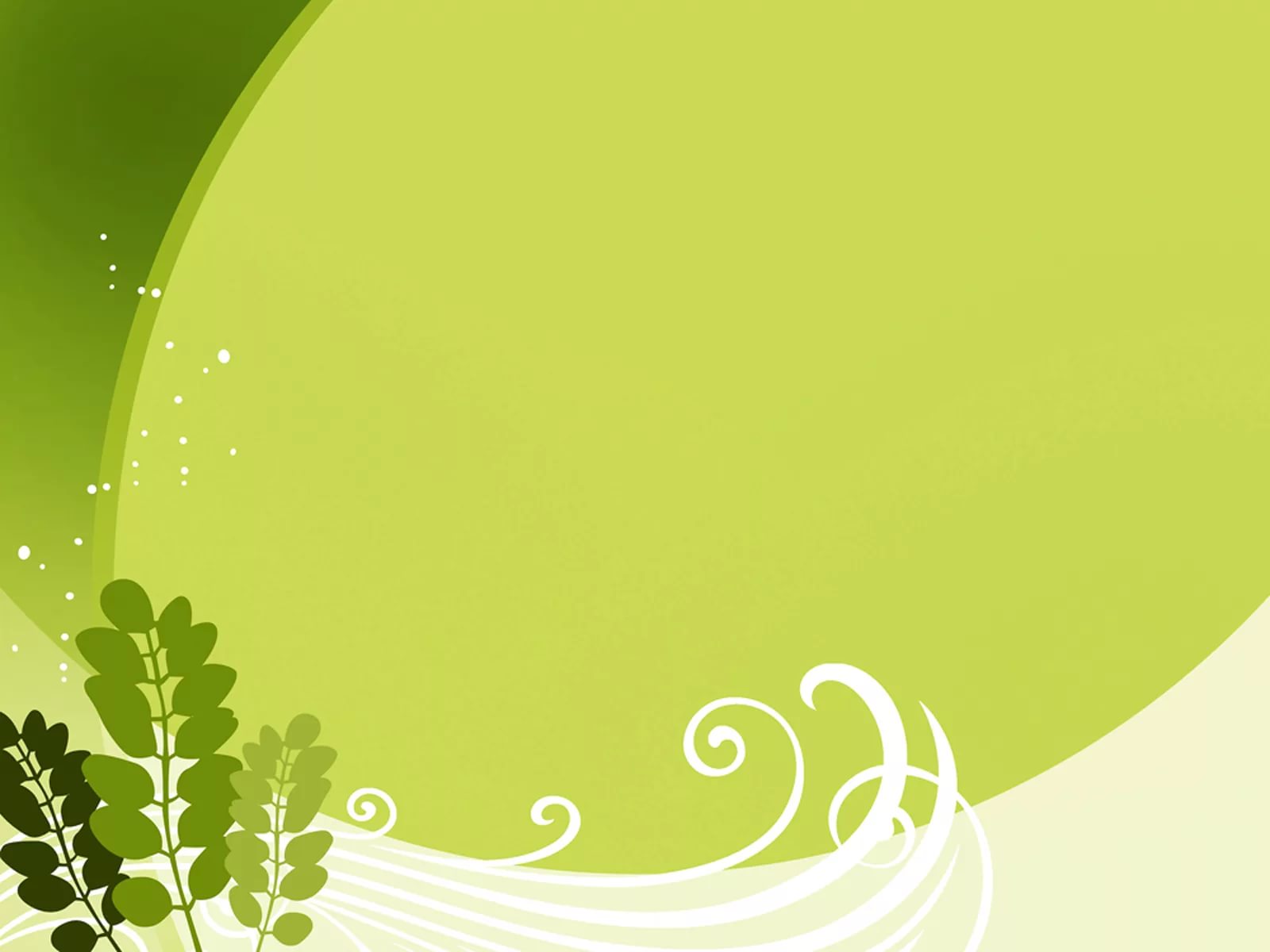 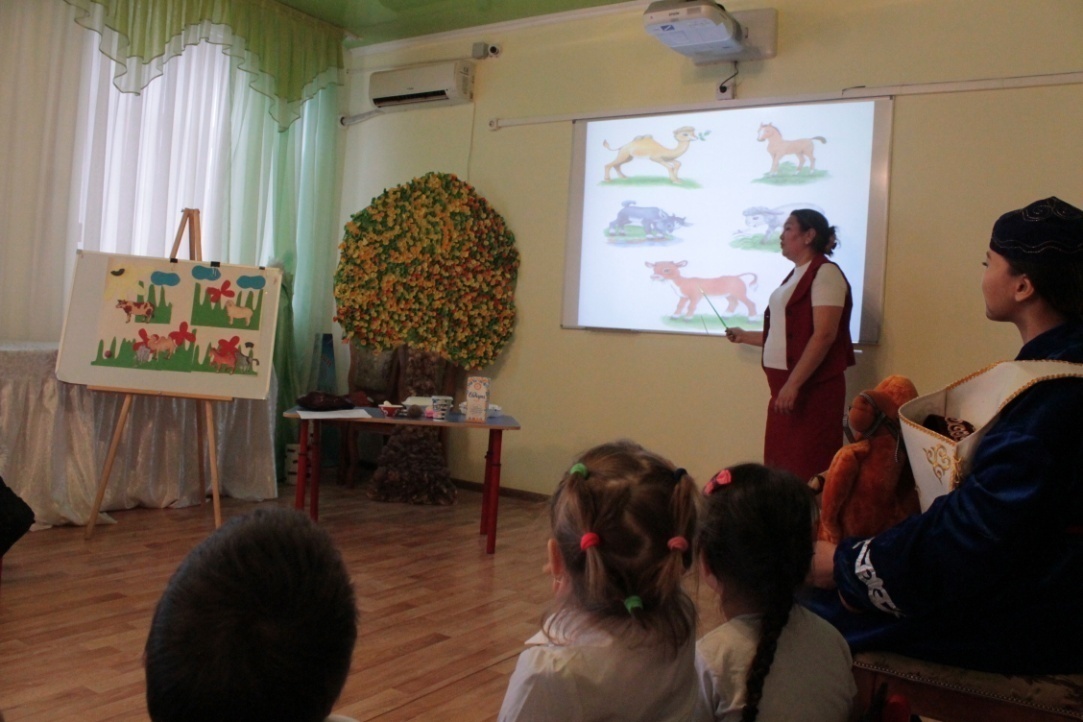 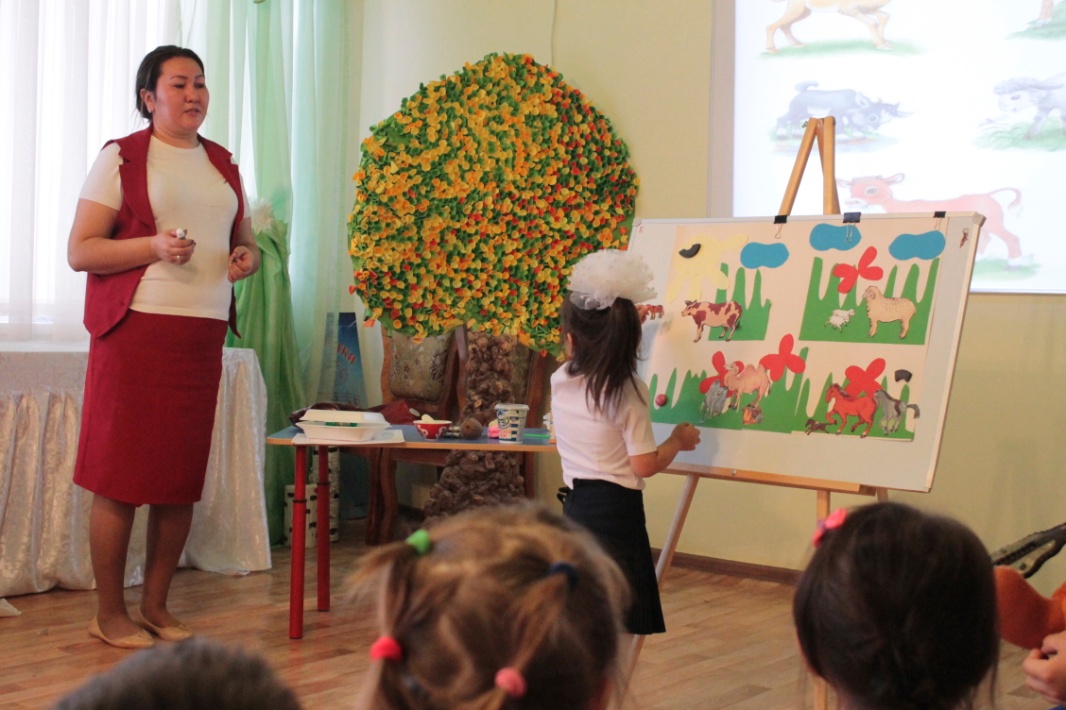 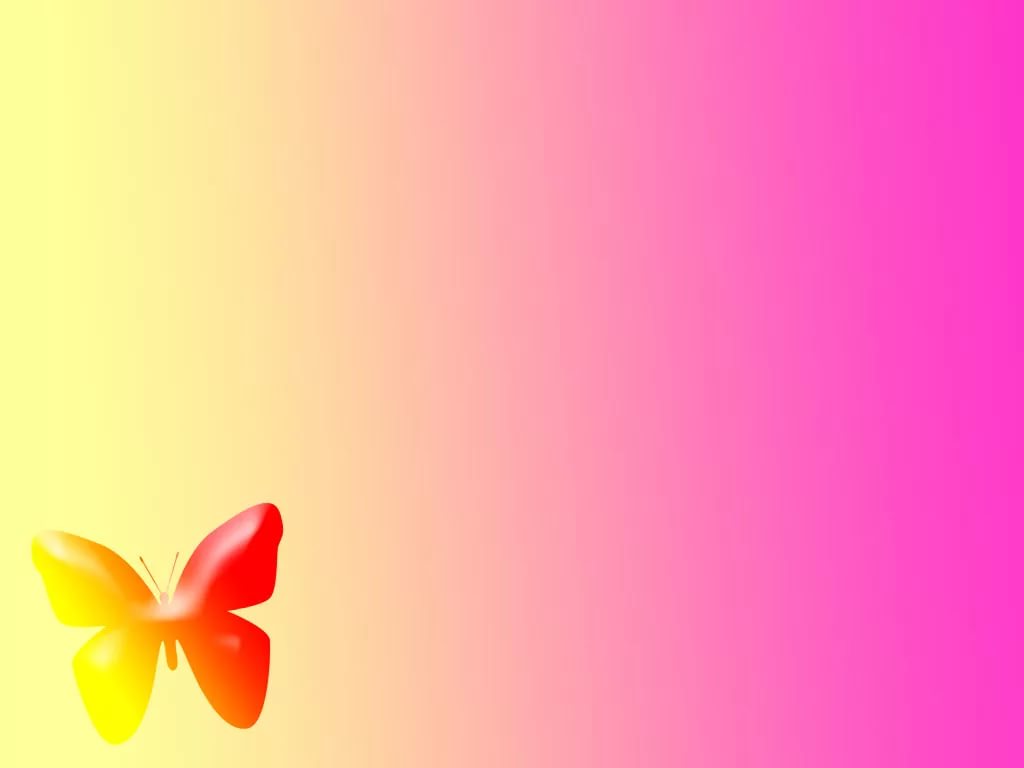 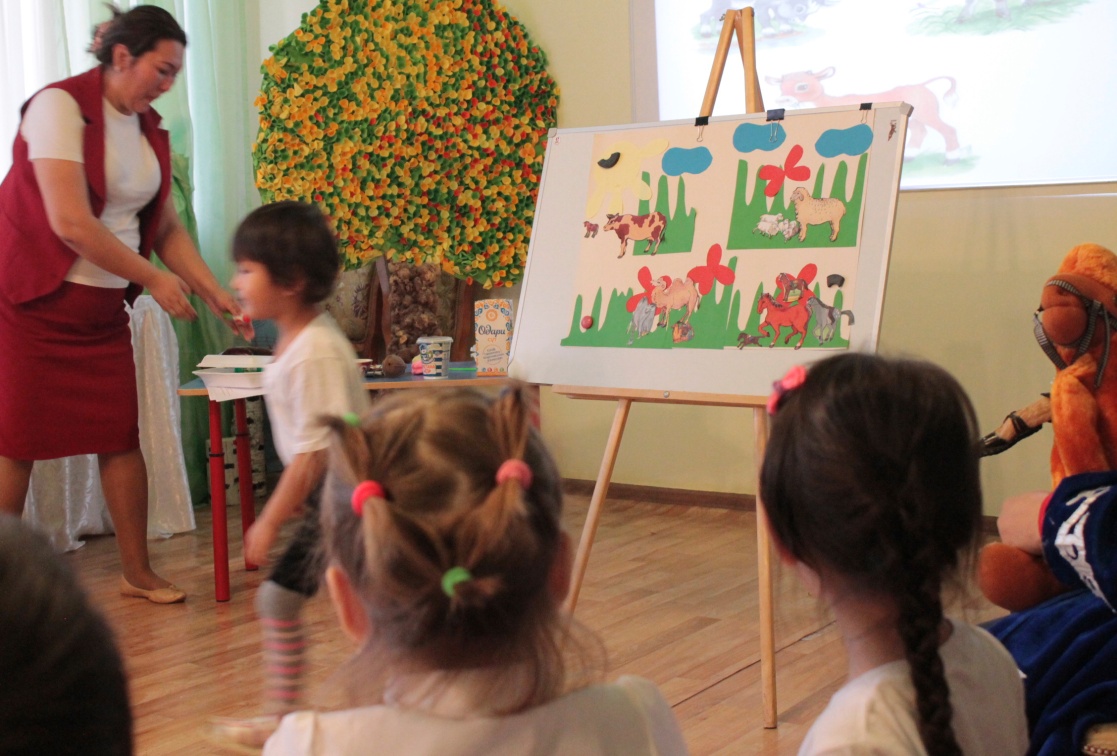 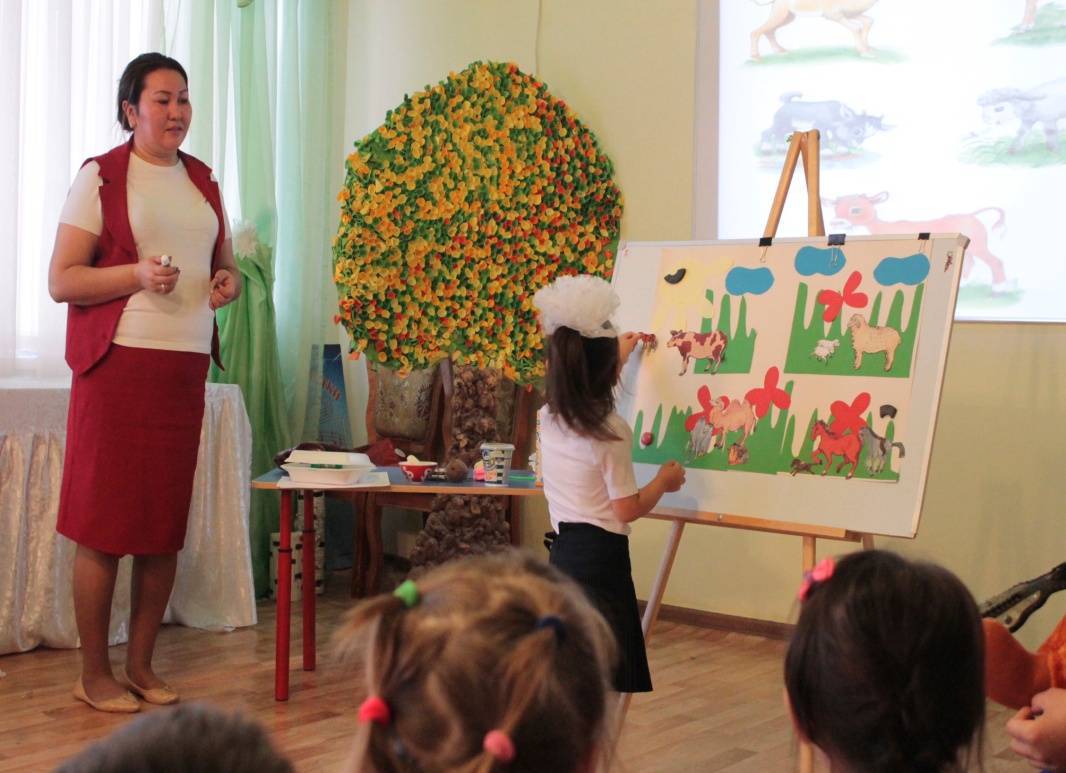